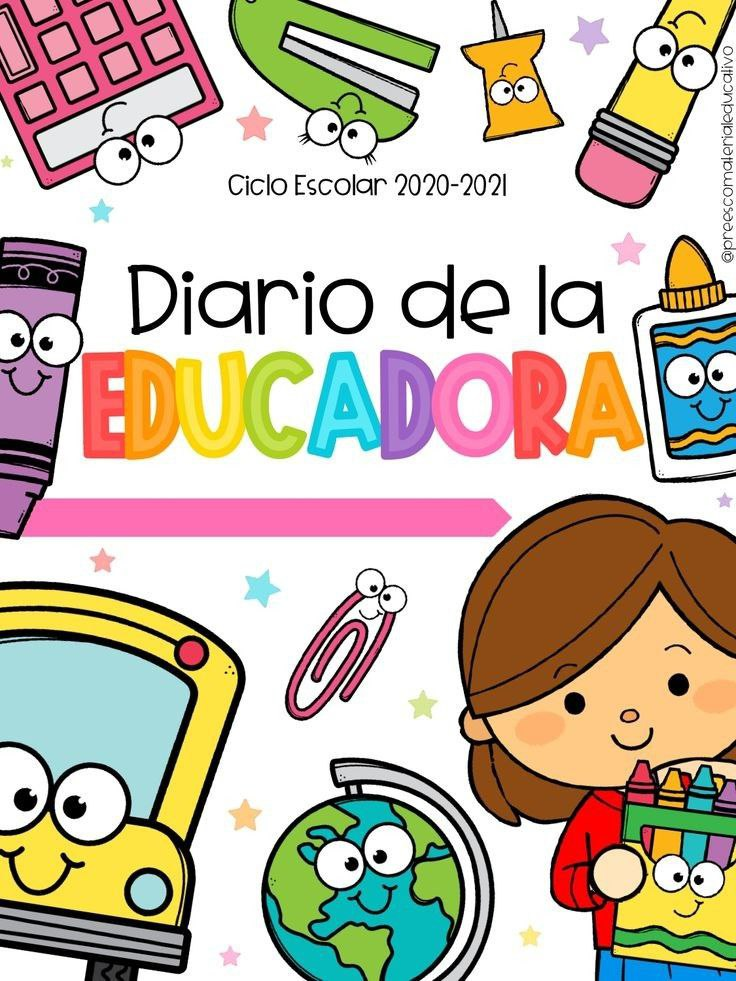 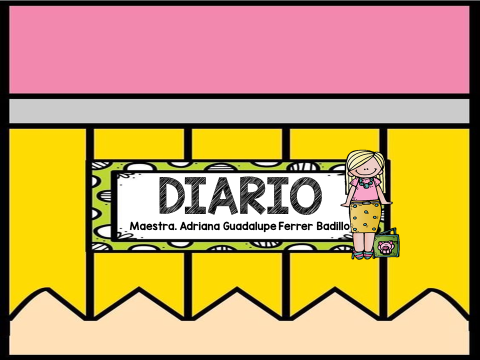 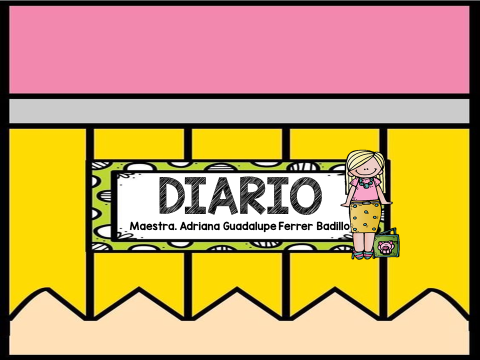 Martes 11 de mayo del 2021
Martes 11 de mayo del 2021
Este día se trabajo con tres alumnos, se trabajo un área desarrollo personal y social; artes. Se logro favorecer el aprendizaje esperado.  El suceso más sorprendente del día fue que la alumna de primer grado comenzó a desarrollar habilidades motrices que requieren un mayor numero de concentración y dedicación. Sus conocimientos nuevos se están reflejando. El más preocupante, que la alumna más pequeña busca que los grandes hagan las cosas por ella y se quiere favorecer su individualidad y autonomía.
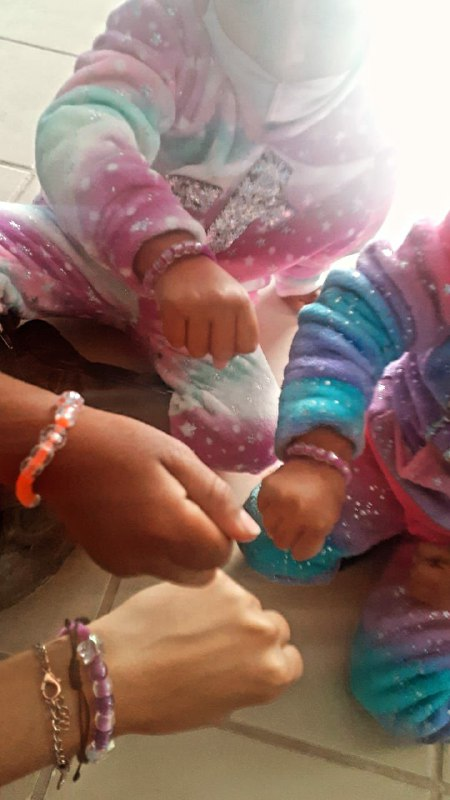 Se involucraron en todas las actividades, la que más disfrutaron fue que hicieron una pulsera con cuentas de colores, les gusta usarla y su motricidad fina se refuerza. El aprendizaje más favorecido fue el de usar recursos de las artes visuales (pintura, fotografía, escultura, entre otros) en creaciones propias.
Considero que este día, mi intervención docente fue correcta, necesito aplicar actividades en donde todos los alumnos trabajen en equipo, que aprender a colaborar entre ellos sin sentirme menos o mas que los demás. 
Mis consignas fueron claras y mi actitud positiva, además mediante observaciones directas se están evaluando los aprendizajes esperados. Seguiré trabajando estas áreas de oportunidad.
Miércoles 12 de mayo del 2021
Miércoles 12 de mayo del 2021
Este día se trabajo con seis alumnos, se trabajo un campo formativo; exploración del mundo social y natural. Se logro favorecer el aprendizaje esperado.  El suceso más sorprendente del día fue que todos los alumnos lograron establecer buenos lazos de convivencia y trabajo a pesar de la diferencia de edades. El más preocupante, que las condiciones climáticas en algunas temporadas son difíciles, se presento una tormenta eléctrica en donde los alumnos tuvieron que permanecer en las instalaciones.
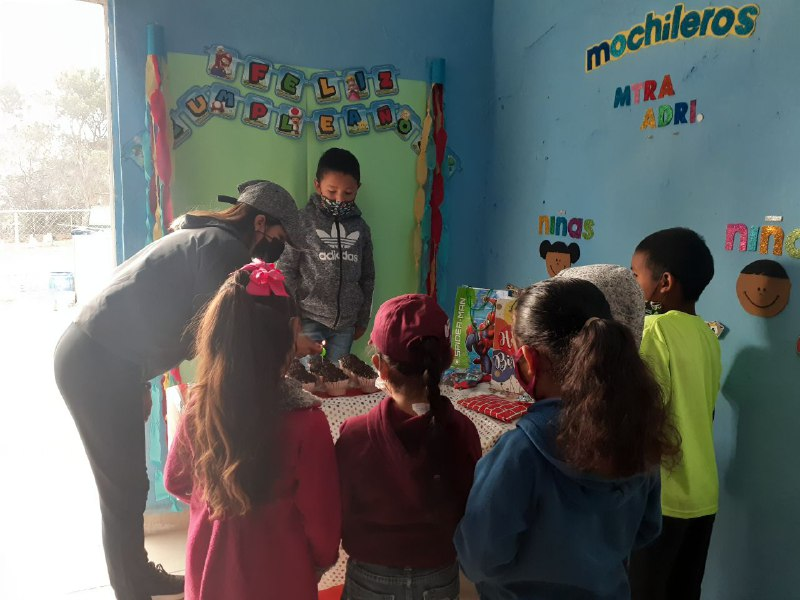 Se involucraron en todas las actividades, la que más disfrutaron fue hacer collares con hilo y sopas, pues se favoreció su confianza al motivarlos a hacerlo y se pudo trabajar motricidad fina. El aprendizaje más favorecido fue el obtiene información con adultos acerca de cómo vivían, qué hacían cuando eran niños o niñas, a qué jugaban, cómo se vestían, que comía con la intención de conocer los cambios que se han dado a través del tiempo.
Considero que este día, mi intervención docente fue correcta, necesito diseñar actividades en donde los alumnos puedan trabajar y reforzar los valores de connivencia para evitar situaciones de conflicto mas difíciles. Mis consignas fueron claras y mi actitud positiva, además mediante observaciones directas se están evaluando los aprendizajes esperados. Seguiré trabajando estas áreas de oportunidad.
Jueves 13 de mayo del 2021
Las madres de familia organizaron una celebración sorpresa con motivo del Día del Maestro. Por lo cual se suspendieron las clases.
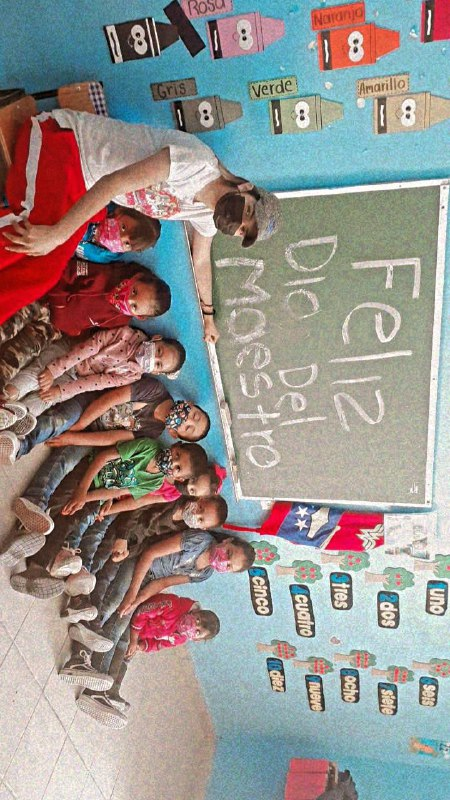